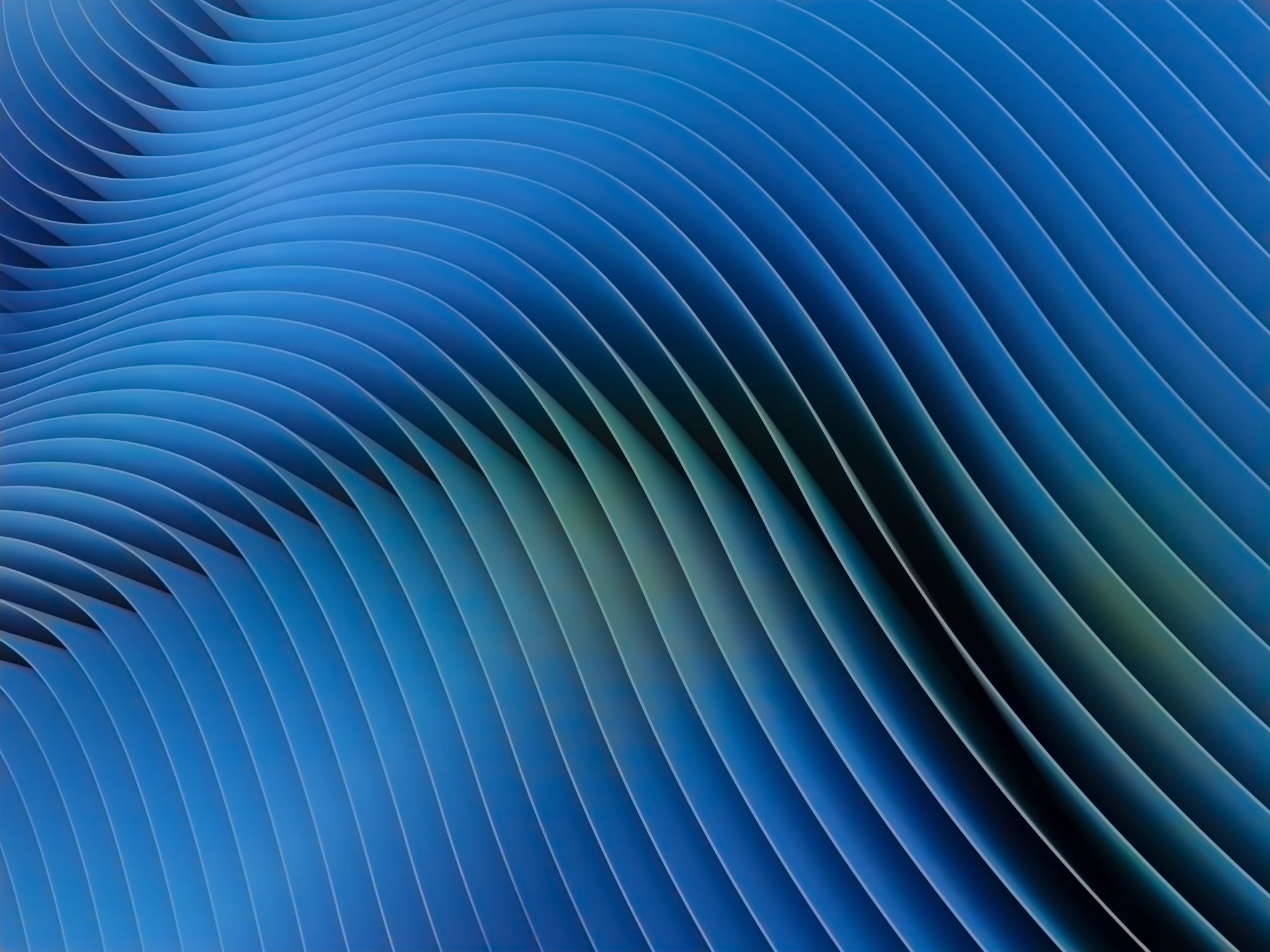 “I WANT THIS FOOTBALL PLAYER AND I WANT IT NOW! PLEASE MAKE IT HAPPEN…”TRANSFER AGREEMENT:
1
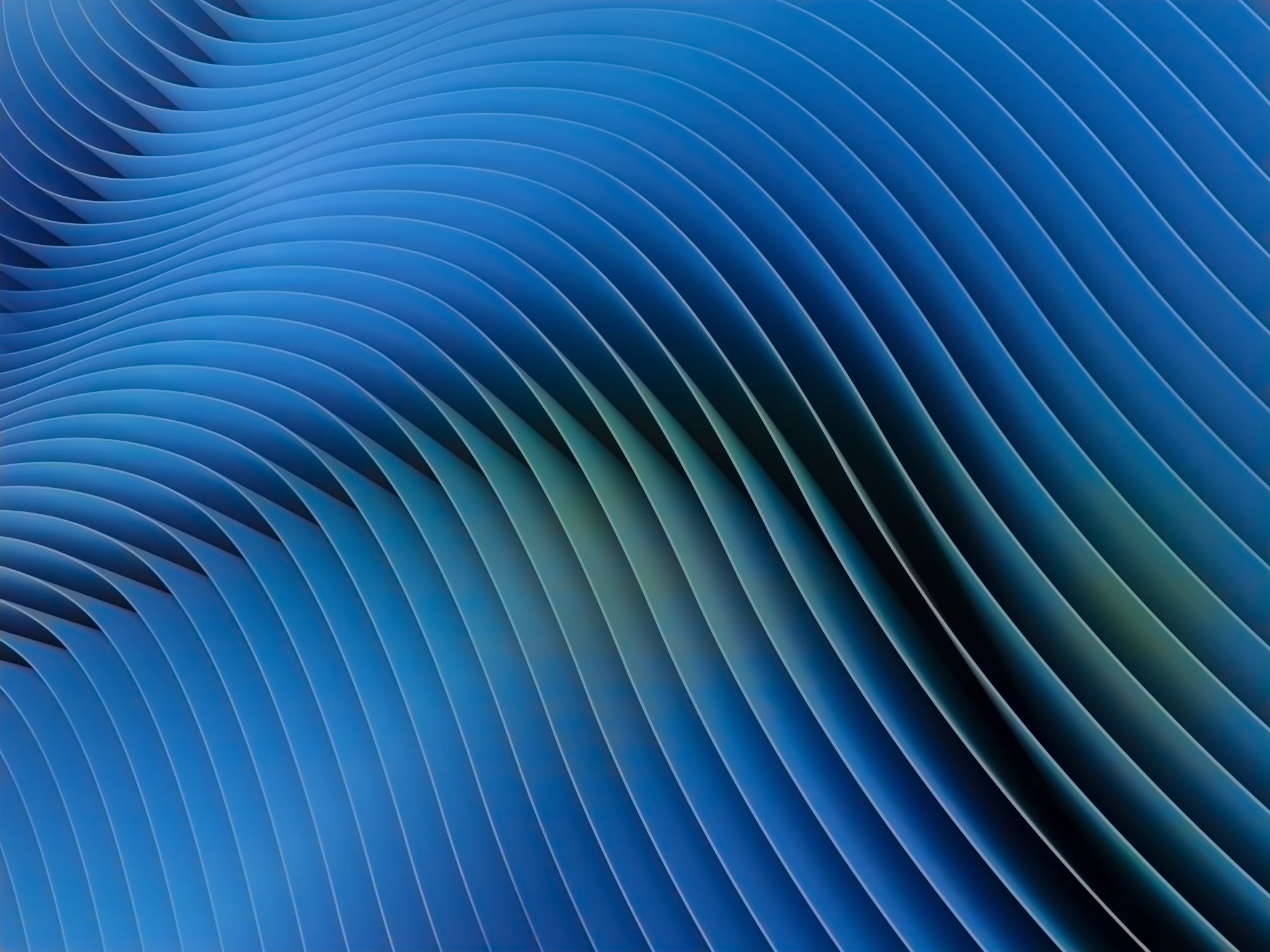 “I WANT THIS PLAYER AND I WANT IT NOW! PLEASE MAKE IT HAPPEN…”TRANSFER AGREEMENT:
2
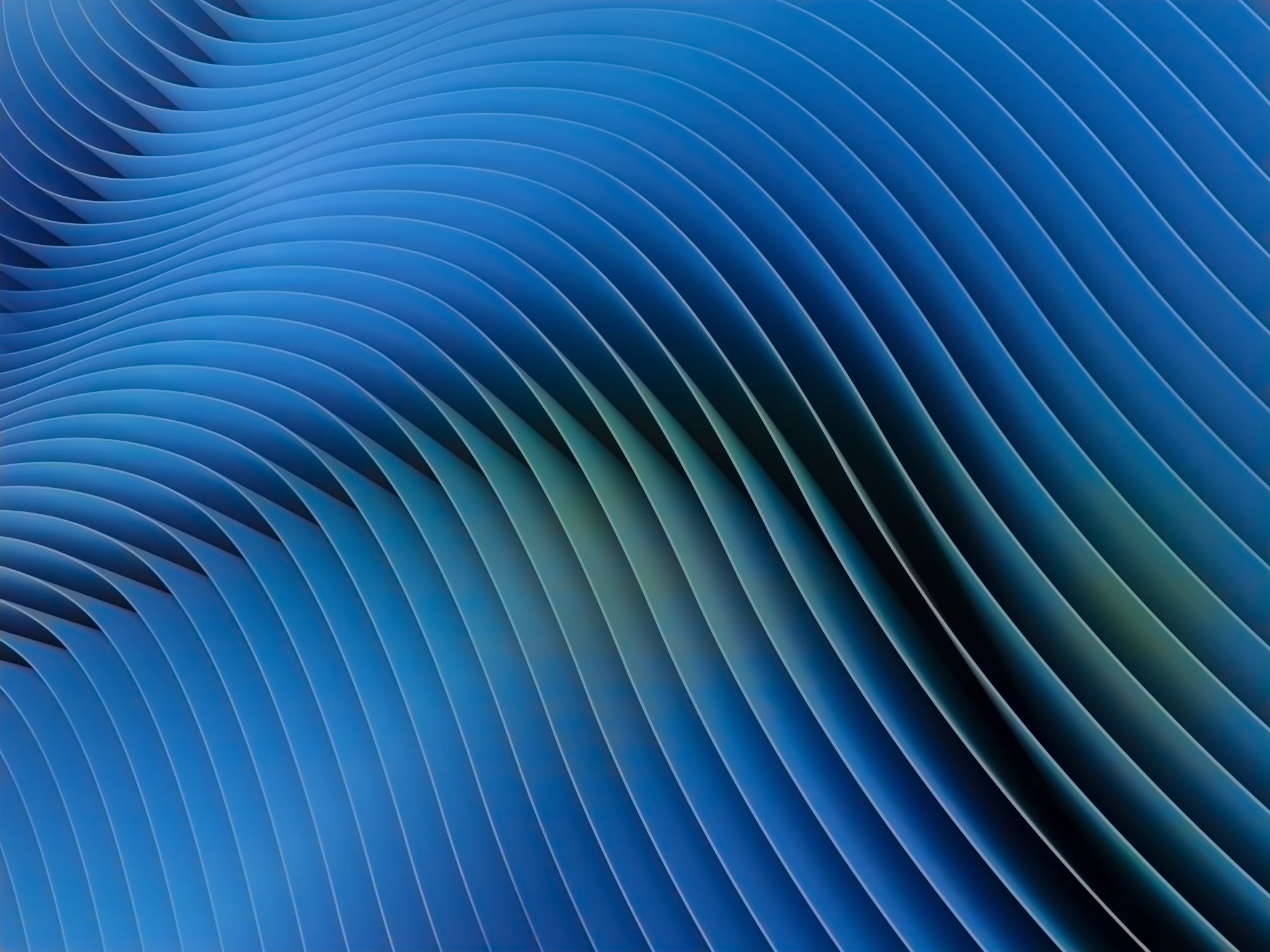 “I WANT THIS PLAYER AND I WANT IT NOW! PLEASE MAKE IT HAPPEN…”Employment Agreement
3
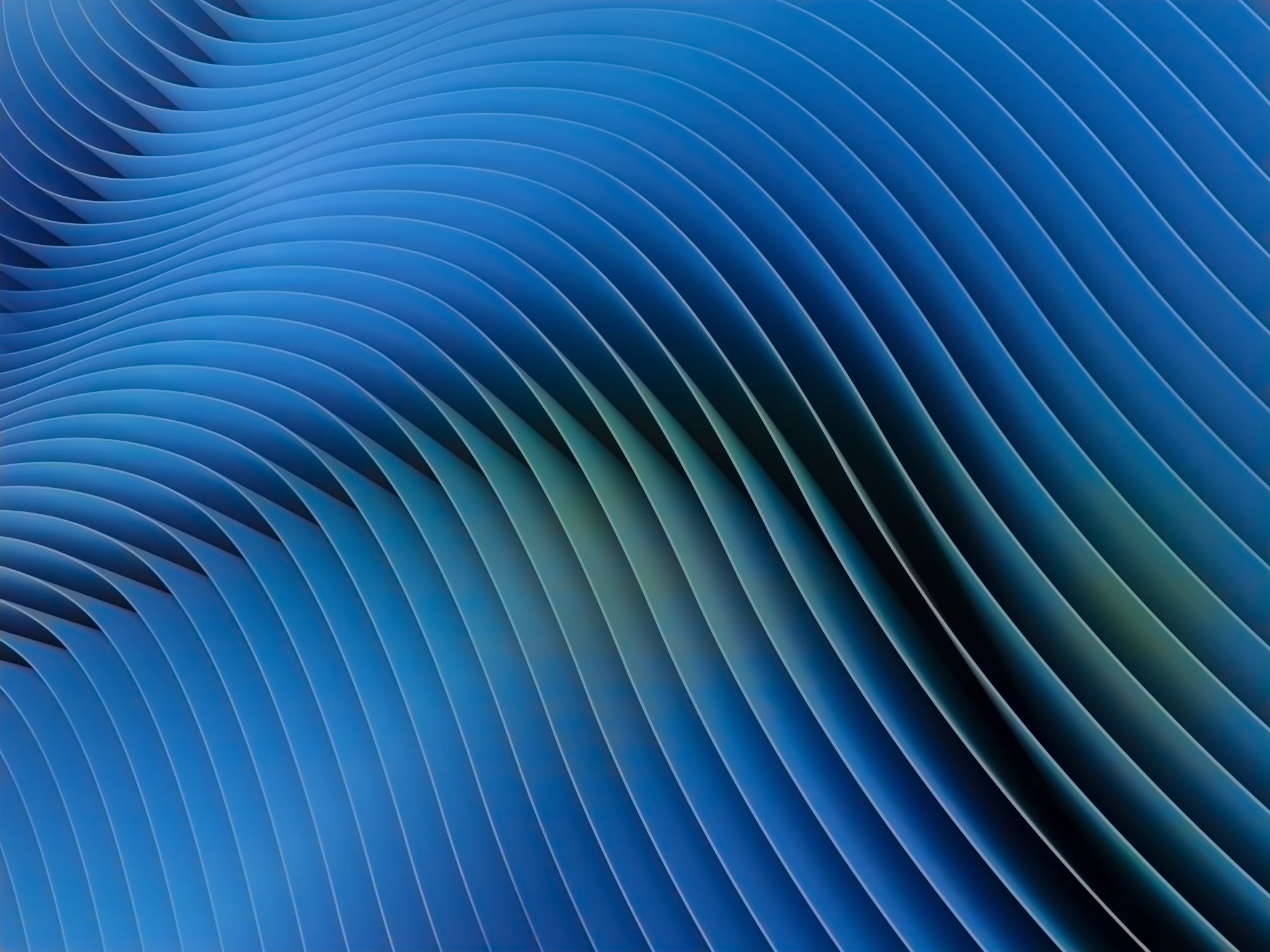 “I WANT THIS PLAYER AND I WANT IT NOW! PLEASE MAKE IT HAPPEN…”Employment Agreement
4